Een aap op de wc
Les 1
Doel van de les:
> Wij kunnen op basis van aanwijzingen voorspellen waar het boek over gaat en wat het    schrijfdoel van de auteur is. 
> Wij kunnen de betekenissen van (spreek-)woorden in het woordenboek opzoeken en debetekenis verduidelijken met tekeningen en betekenisvolle zinnen.
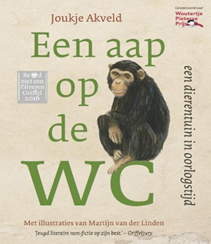 Copyright ©Success for All. Alle rechten voorbehouden
Les 1
Een aap op de wc
Stap 1: Voorspellen nieuw boek
Team	Gooi met de dobbelsteen	Beantwoord de vraag op de kaart (aanwijzingen boek)
	Teamantwoord
	
	5 minuten

Maatje	Wat is het doel van de schrijver?
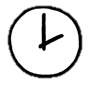 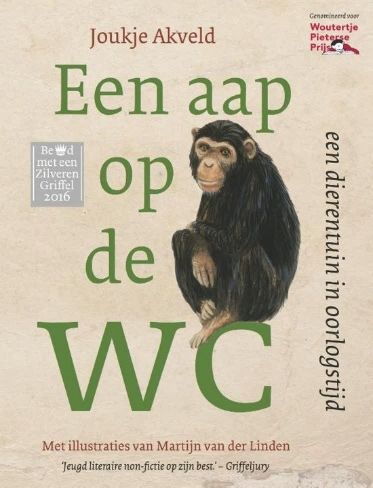 Copyright ©Success for All. Alle rechten voorbehouden
Les 1
Een aap op de wc
Stap 2: Woorden van de week
de tram
afzijdig
de invasie
kabbelde (kabbelen)
de hoorn
de wees
onafscheidelijk
de list
iets met elkaar gemeen hebben (uitdrukking)
onopvallend
de greppel
de uitroeiing
Zelf	Vul de woordenlijst in (woorden)
                        


	10 minuten



Klaar?	Woordenlijst aanvullen 
	(betekenis & betekenisvolle zin)
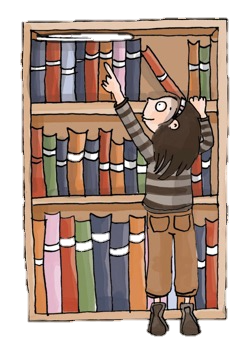 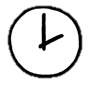 Copyright ©Success for All. Alle rechten voorbehouden
les 1
Een aap op de wc
Stap 3: Lezen en teamopdrachten
Stap 4: Maatjeswerk/teamwerk
Maatje	Memo’s vergelijken/verduidelijken


	5 minuten


Klaar?	Duolezen: blz. 12 t/m 13

Team	Memo’s bespreken
	Teamopdracht maken

Groep	Opdrachten bespreken
Team	Opdrachten plannen
	
Zelf	Lees bladzijde 5 t/m 13
	Memo’s plakken op mogelijke 	antwoorden

	15 minuten

Klaar?	Woordenlijst aanvullen
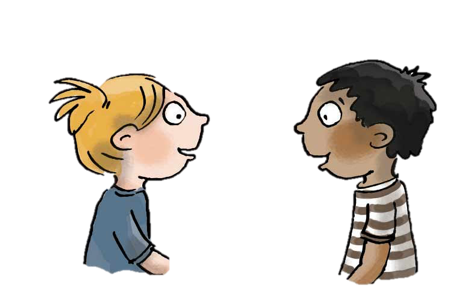 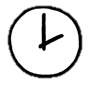 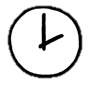 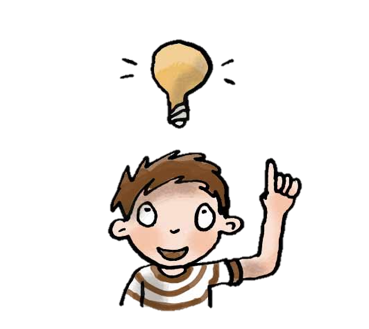 Copyright ©Success for All. Alle rechten voorbehouden
les 1
Een aap op de wc
Stap 5: Terugblik en vooruitblik
Terugblik
> Samenwerkvaardigheid> Teamopdrachten (woorden van de week/vraag & antwoord)> Punten en feedback


Vooruitblik
> Woorden van de week> Teamopdrachten (vraag & antwoord)
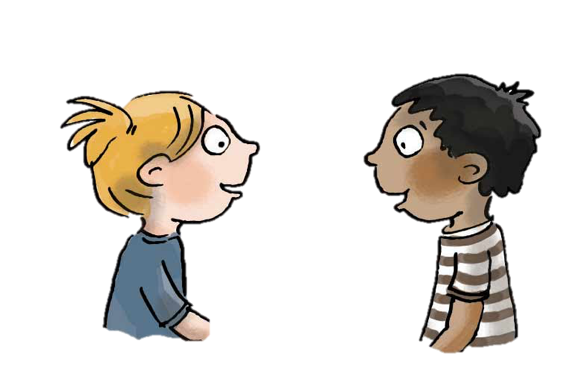 Copyright ©Success for All. Alle rechten voorbehouden
les 2
Een aap op de wc
Doel van de les:
> Wij kunnen de belangrijkste informatie uit de tekst halen over de eerste dagen van de Tweede Wereldoorlog.
> Wij kunnen benoemen waarom de mandril belangrijk is voor de dierentuin.
> Wij kunnen de verschillen benoemen tussen de dierentuinen van vroeger en van nu.
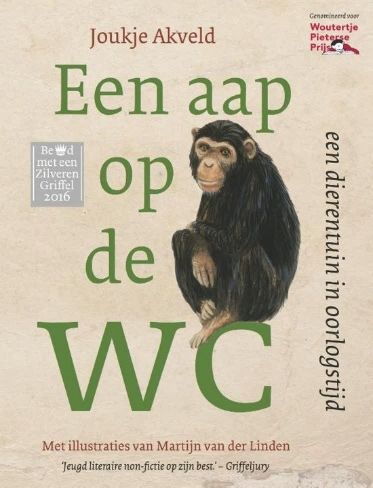 Copyright ©Success for All. Alle rechten voorbehouden
les 2
Een aap op de wc
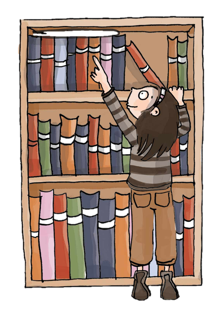 Team	Woorden 5 t/m 8

Klaar?	Woordenlijst verder invullen
Stap 1:	Woorden van de week


Stap 2:	Lezen en teamopdrachten








Stap 3:	Maatjeswerk/teamwerk
Team	Opdrachten plannen

Zelf	Lees bladzijde 14 t/m 19
	Memo’s plakken op mogelijke antwoorden

	15 minuten

Klaar?	Woordenlijst aanvullen
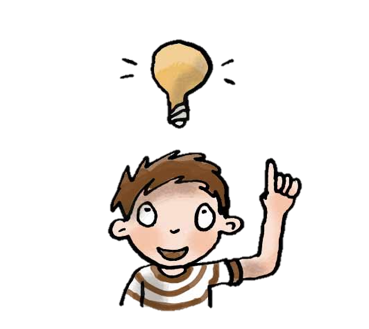 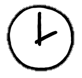 Maatje	Memo’s vergelijken/verduidelijken
	
	10 minuten

Klaar?	Duolezen: bladzijde 18 t/m 19

Team	Memo’s bespreken, teamopdracht maken
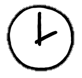 Copyright ©Success for All. Alle rechten voorbehouden
les 2
Een aap op de wc
Stap 4: Terugblik en vooruitblik
Terugblik> Woorden van de week> Teamopdrachten (vraag & antwoord)> Punten en feedback

Vooruitblik
> Woorden van de week 
> Teamopdrachten (vraag & antwoord)
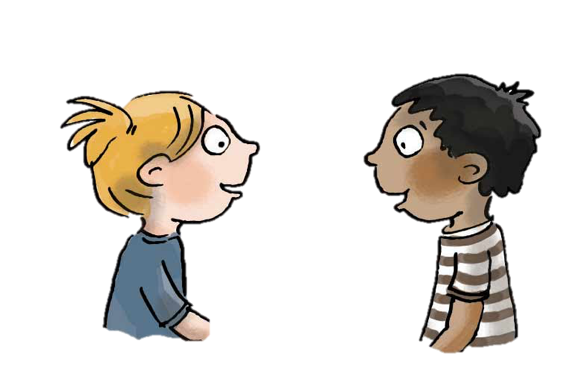 Copyright ©Success for All. Alle rechten voorbehouden
les 3
Een aap op de wc
Doel van de les:
> Wij kunnen vertellen hoe Kali in handen van een Duitse handelaar kwam.
> Wij kunnen informatie opzoeken over Nasor.
> Wij kunnen een vraag formuleren voor de directeur van de Rotterdamse Diergaarde.
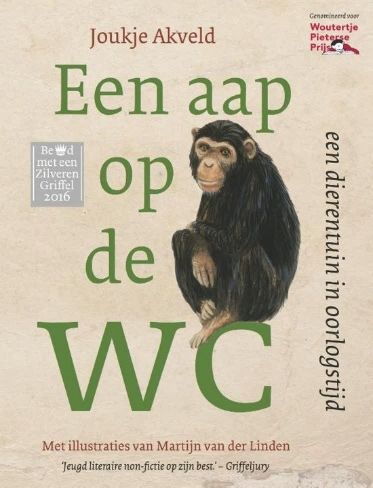 Copyright ©Success for All. Alle rechten voorbehouden
les 3
Een aap op de wc
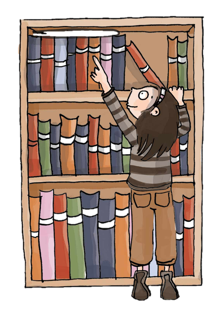 Team	Woorden 9 t/m 12

Klaar?	Woordenlijst verder invullen
Stap 1:	Woorden van de week


Stap 2:	Lezen en teamopdrachten








Stap 3:	Maatjeswerk/teamwerk
Team	Opdrachten plannen

Zelf	Lees bladzijde 21 t/m 25
	Memo’s plakken op mogelijke antwoorden

	15 minuten

Klaar?	Woordenlijst aanvullen
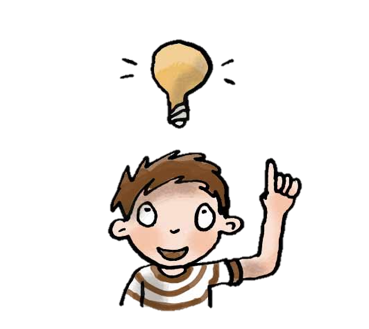 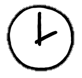 Maatje	Memo’s vergelijken/verduidelijken
	
	10 minuten

Klaar?	Duolezen: bladzijde 24 t/m 25

Team	Memo’s bespreken, teamopdracht maken
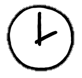 Copyright ©Success for All. Alle rechten voorbehouden
les 3
Een aap op de wc
Stap 4: Woorden van de week
Stap 5: Terugblik en vooruitblik
Zelf 	kopieerblad ‘woordwebben’
	
	10 minuten
Terugblik> woorden van de week> teamopdrachten (vraag & antwoord)> punten en feedback

Vooruitblik
> toets
> voorbereiding schrijf-/tekenopdracht
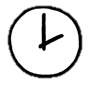 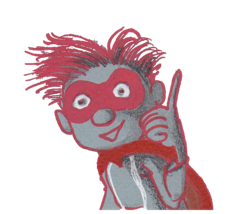 Copyright ©Success for All. Alle rechten voorbehouden
les 4
Een aap op de wc
Doel van de les:
> Ik kan informatie uit een tekst halen.
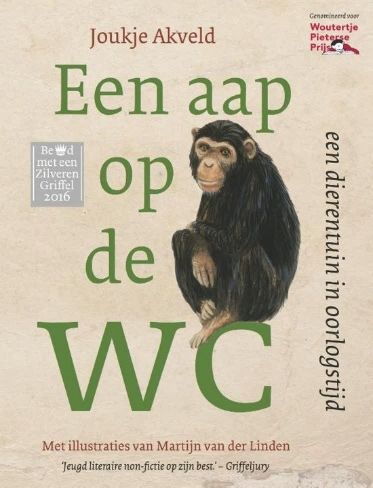 Copyright ©Success for All. Alle rechten voorbehouden
les 4
Een aap op de wc
Stap 1:	Woorden van de week 



Stap 2:	Toets









Stap 3: Voorbereiding schrijf-/
	tekenopdracht
Zelf	Oefenen voor de toets

	5 minuten
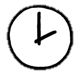 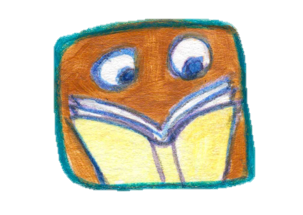 Zelf	Lezen blz. 26 t/m 29
	Toets maken

	30 minuten

Klaar?	Woordenlijst afmaken
	Stillezen

Groep	Toets nabespreken
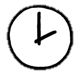 Team	Kies een dier voor de muurkrant.
	Zoek alvast informatie.
Copyright ©Success for All. Alle rechten voorbehouden
les 4
Een aap op de wc
Stap 4: Terugblik en vooruitblik
Terugblik
> Toets
> Voorbereiding op de schrijf-/tekenopdracht
> Punten en feedback

Brain Game

Vooruitblik
> Schrijf-/tekenopdracht
> Woordenlijst en teamboekje inleveren
> Team van de week
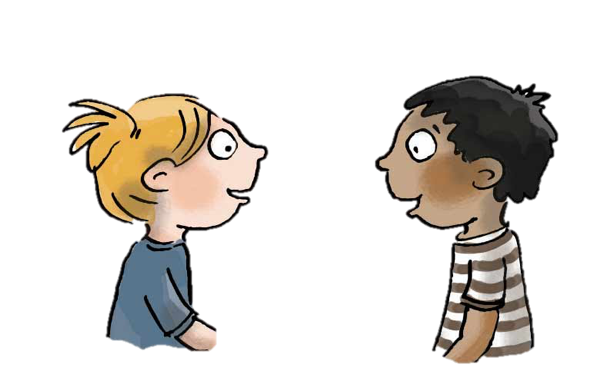 Copyright ©Success for All. Alle rechten voorbehouden
les 5
Een aap op de wc
Doel van de les:
> Wij kunnen een muurkrant maken waarop de verschillen tussen de soorten dieren duidelijk   worden.
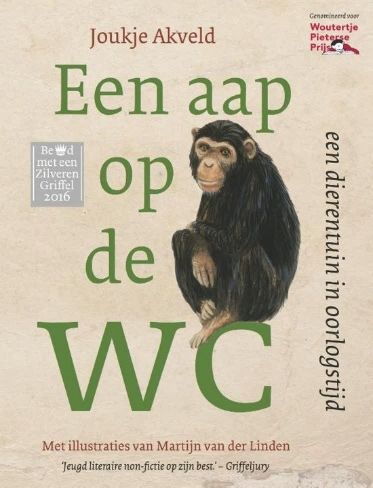 Copyright ©Success for All. Alle rechten voorbehouden
les 5
Een aap op de wc
Stap 1: Woorden van de week
Stap 3: Presentatie
Zelf	Woordenlijst controleren


Klaar?	Inleveren woordenlijst
Zelf	Presentatie voorbereiden	
	5 minuten

Groep	Presentatie schrijfopdracht
	Tops

	Wat ga je de volgende keer 	anders of hetzelfde doen?
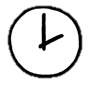 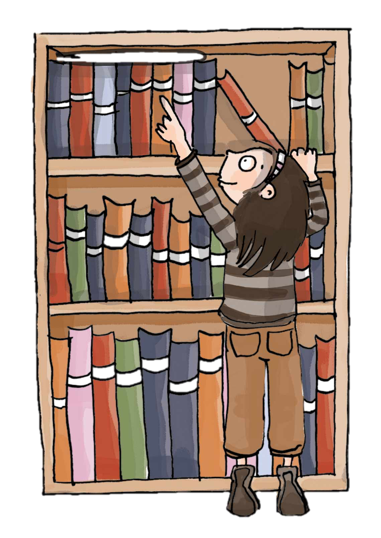 Stap 2: Schrijven
Zelf	Lezen blz. 30 t/m 35

Team	Muurkrant maken

                        35 minuten

Klaar?             Tekening van de 
	verschillende diersoorten
Stap 4: Terugblik op voorspellen
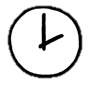 Team	Zijn we het nog eens met 	onze voorspellingen?
 	
	10 minuten
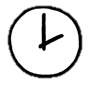 Copyright ©Success for All. Alle rechten voorbehouden
les 5
Een aap op de wc
Stap 5: Terugblik en vooruitblik
Terugblik
> Woordenlijst en teamboekje inleveren
> Schatkist legen
> Schrijf-/tekenopdracht
> Samenwerken
> Punten en feedback
> Team van de week

Vooruitblik
> Verder lezen in:
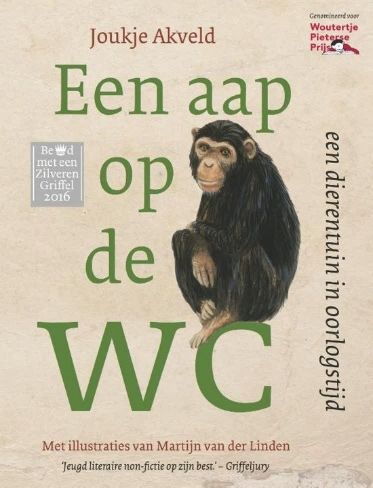 Copyright ©Success for All. Alle rechten voorbehouden